الصف : الأولالمادة : اللغة العربية الدرس : حرف الزاي
ز
مخرجات التعلم
أن يكتب حرف الزاي بأشكاله المختلفة
أن يقرأ التلميذ حرف الزاي قراءة صحيحة مع الحركات والمدود
أن يميز الطالب حرف الزاي بين مجموعة من الحروف
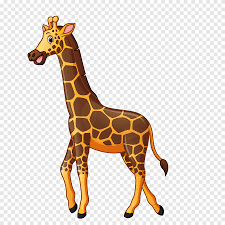 زرافة
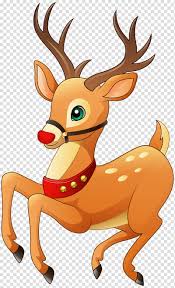 غزال
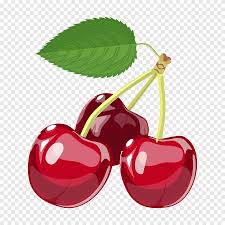 كرز
تأمل حرف الزايفي الكلمات التالية
زرافة
دج
غزال
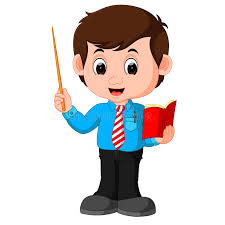 ـز    ز
تأمل حرف الزاي مع المدود القصيرة
مع الضمة
مع الفتحة
مع الكسرة
زَ
زُ
زِ
ـــــَ   ـــــُ   ـــــِ
تأمل حرف الزاي مع المدود الطويلة
مع الواو
مع الألف
مع الياء
زا
زو
زي
زا  زو  زي
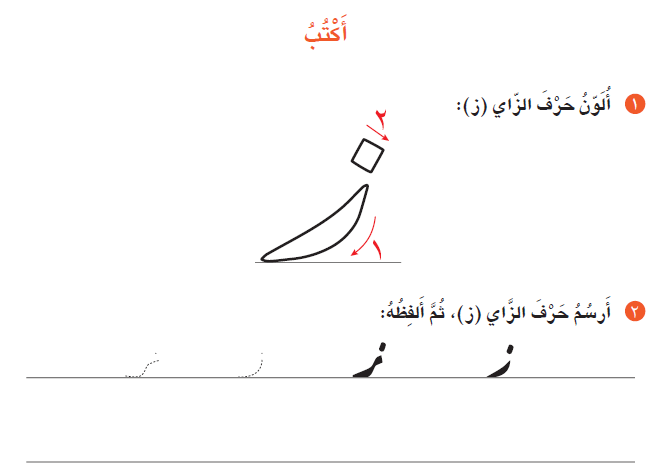 أحلل
رامز
مزمار
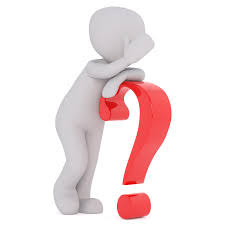 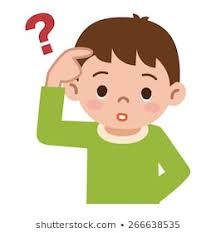 شكراً لحسن استماعكم
شكراً لإصغائكم
تصميم    ساري العم
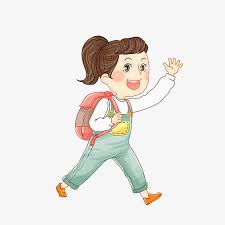